Regione Marche
Ancona, 19 settembre 2019
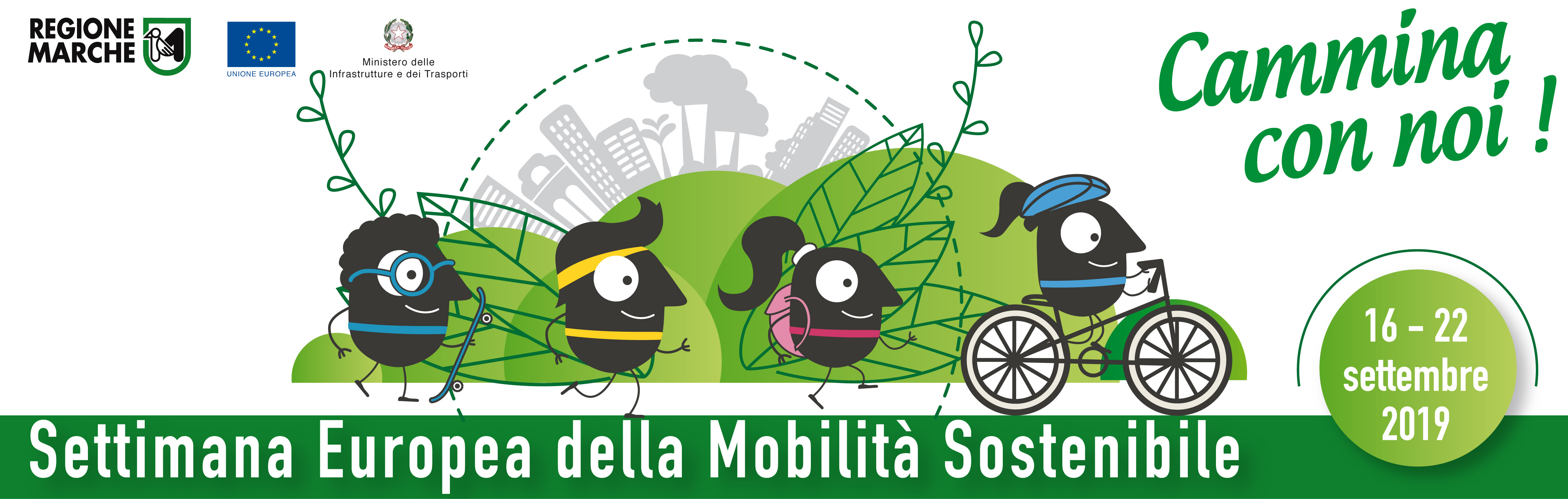 L’utenza debole e i costi sociali
Angela Maria Digrandi
Dirigente Ufficio Territoriale Marche, Abruzzo e Puglia, RMF
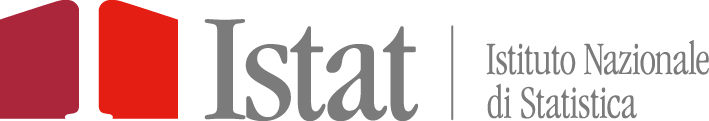 Accordi interistituzionali
Obiettivi: Riduzione dell’incidentalità nel lungo periodo



Il metodo:  Ottimizzare l’utilizzo delle risorse disponibili e valorizzare le competenze e le esperienze maturate a livello locale
Lo strumento:
Accordo Istat Regione Marche

DGR n.109
 del 16/9/2019
2
L’utenza debole e i costi sociali
Angela Maria Digrandi RMF
 Ancona 19 settembre 2019
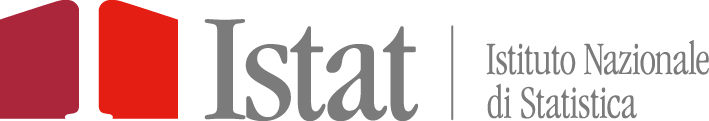 Accordi interistituzionali
il Programma Sicurezza sradale MIT 2002 al punto 3.10 individua la creazione di centri di monitoraggio che possano contribuire a migliorare la completezza, l’esattezza e la puntualità della rilevazione degli incidenti stradali sulla rete stradale urbana ed extraurbana e che contribuiscano all’analisi dei fattori di rischio;
l’art. 3 comma 4 dello Statuto dell’Istituto nazionale di statistica dispone che “l’ISTAT persegue lo scopo istituzionale di svolgere, promuovere e valorizzare l’attività di ricerca finalizzata al miglioramento della qualità delle statistiche ufficiali e dei relativi processi di produzione, sviluppo e diffusione”
3
L’utenza debole e i costi sociali
Angela Maria Digrandi RMF
 Ancona 19 settembre 2019
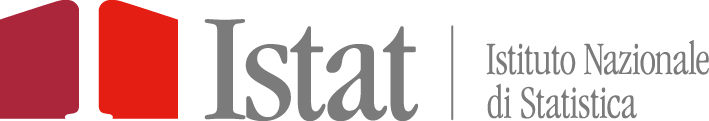 Accordi interistituzionali: opportunità di analisi
Feriti in incidenti stradali. Anno 2018
Morti in incidenti stradali. Anno 2018
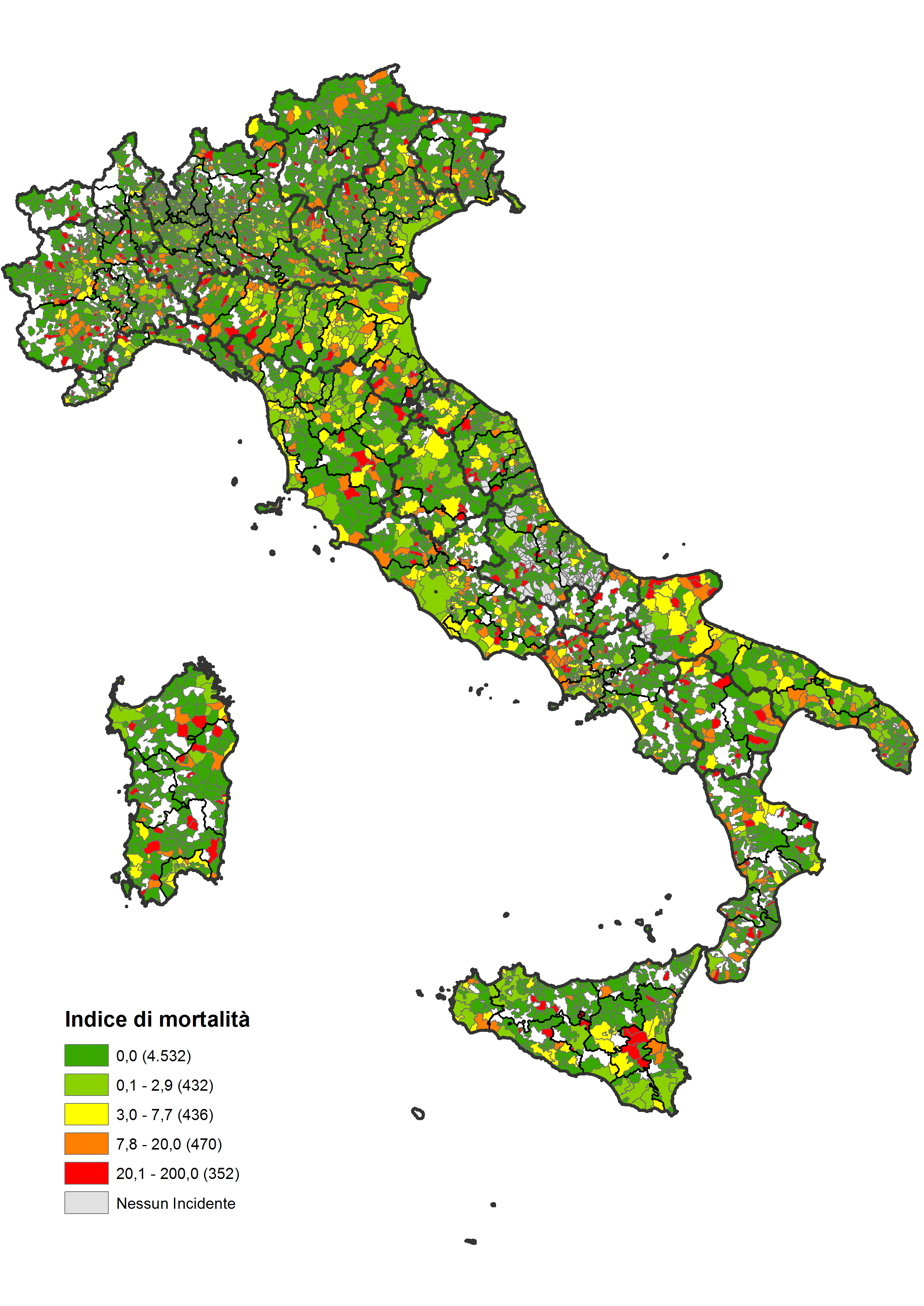 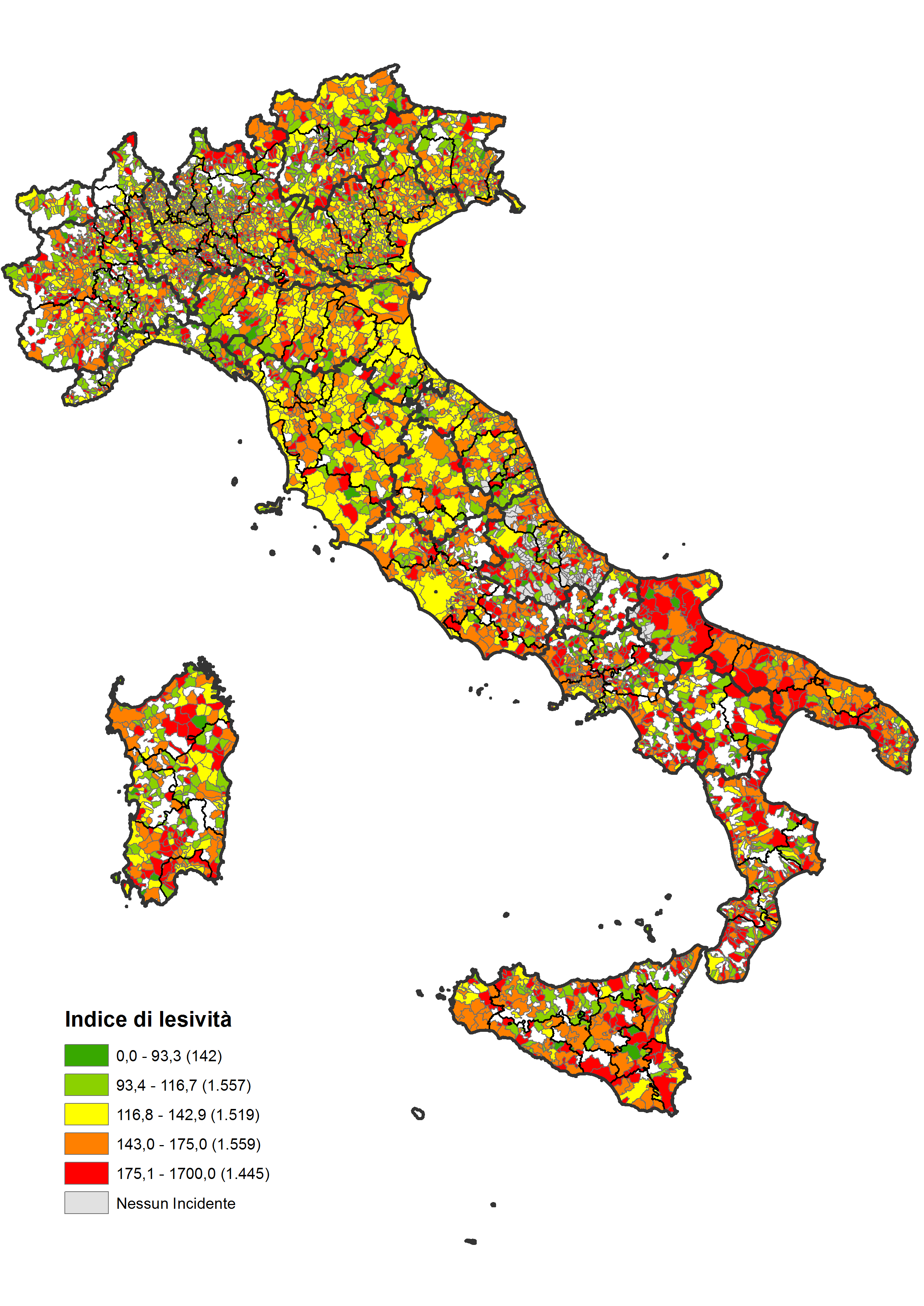 Confrontabilità territoriale attraverso l’utilizzo di indicatori univoci 
calcolati su un’unica base di dati ufficiali 
validati
4
L’utenza debole e i costi sociali
Angela Maria Digrandi RMF
 Ancona 19 settembre 2019
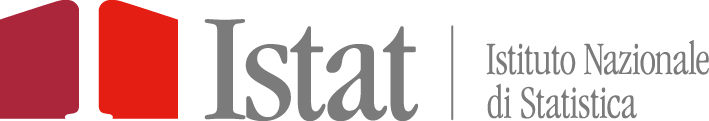 Accordi interistituzionali: Opportunità analisi per territori omogenei
Feriti in incidenti stradali. Anno 2018 (dati provv.)
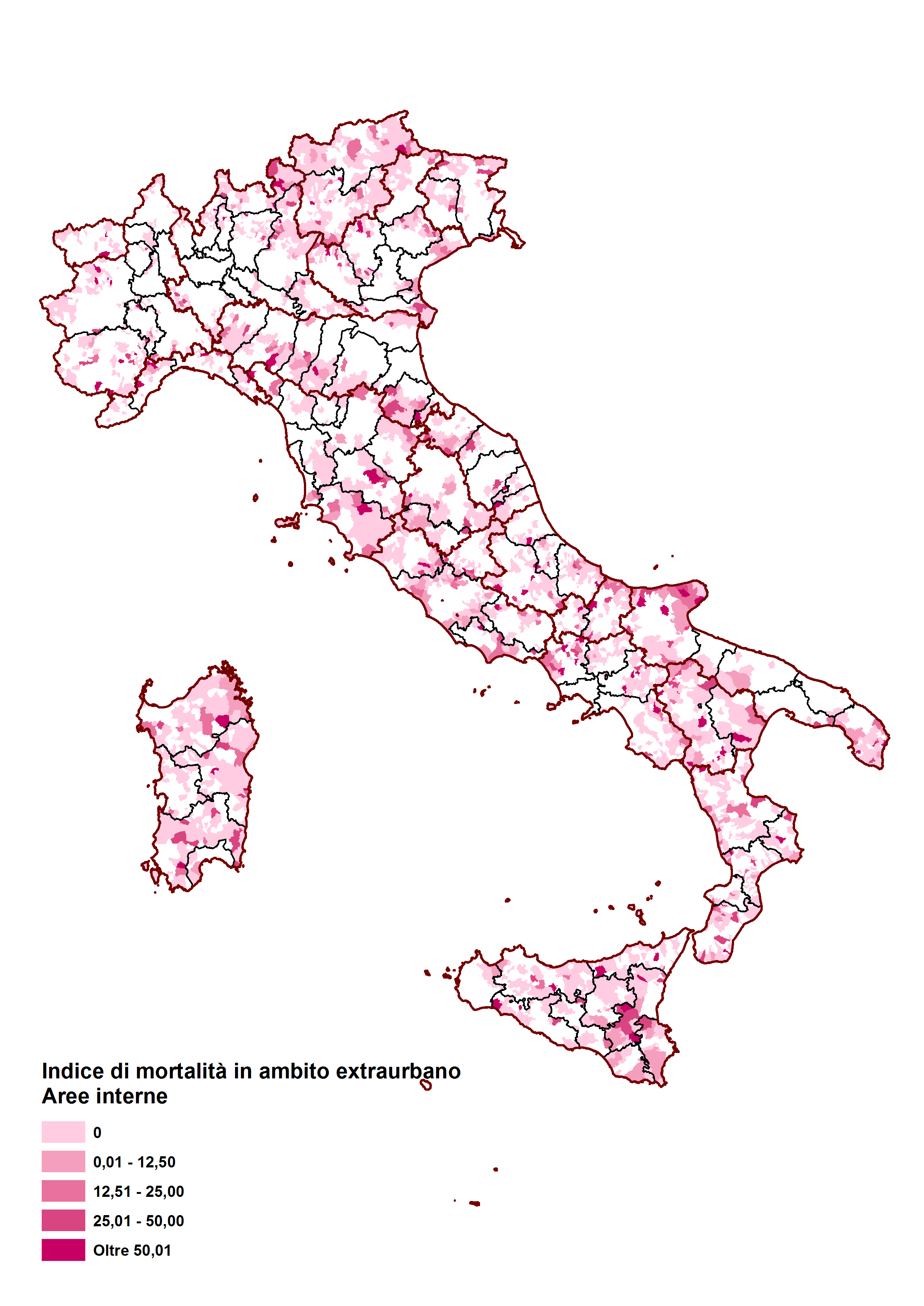 Morti in incidenti stradali. Anno 2018 (dati provv.)
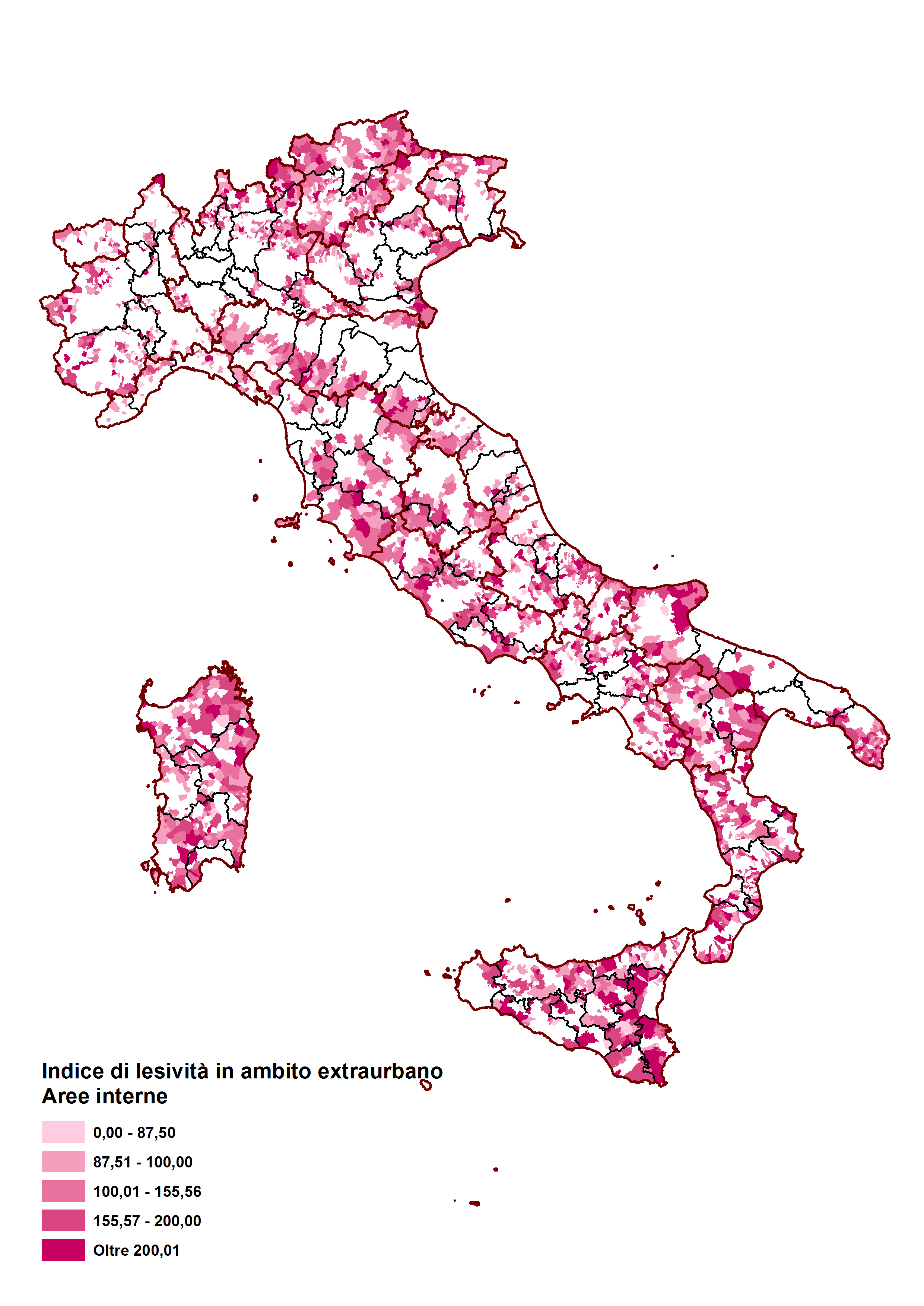 Confrontabilità fra ambiti stradali omogenei

Ambito stradale extraurbano nelle Aree interne
5
L’utenza debole e i costi sociali
Angela Maria Digrandi RMF
 Ancona 19 settembre 2019
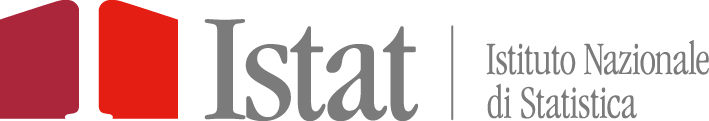 Accordi interistituzionali
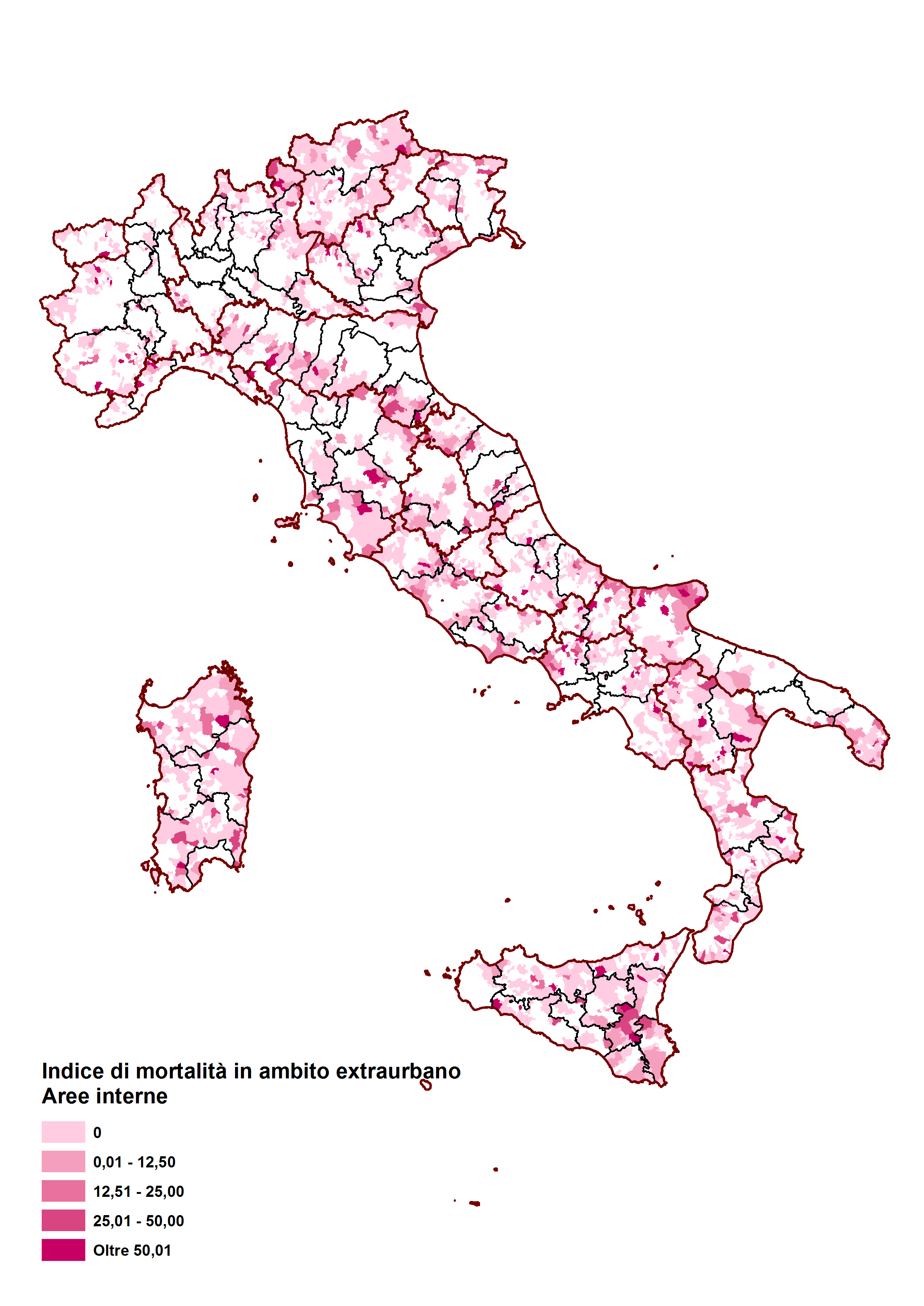 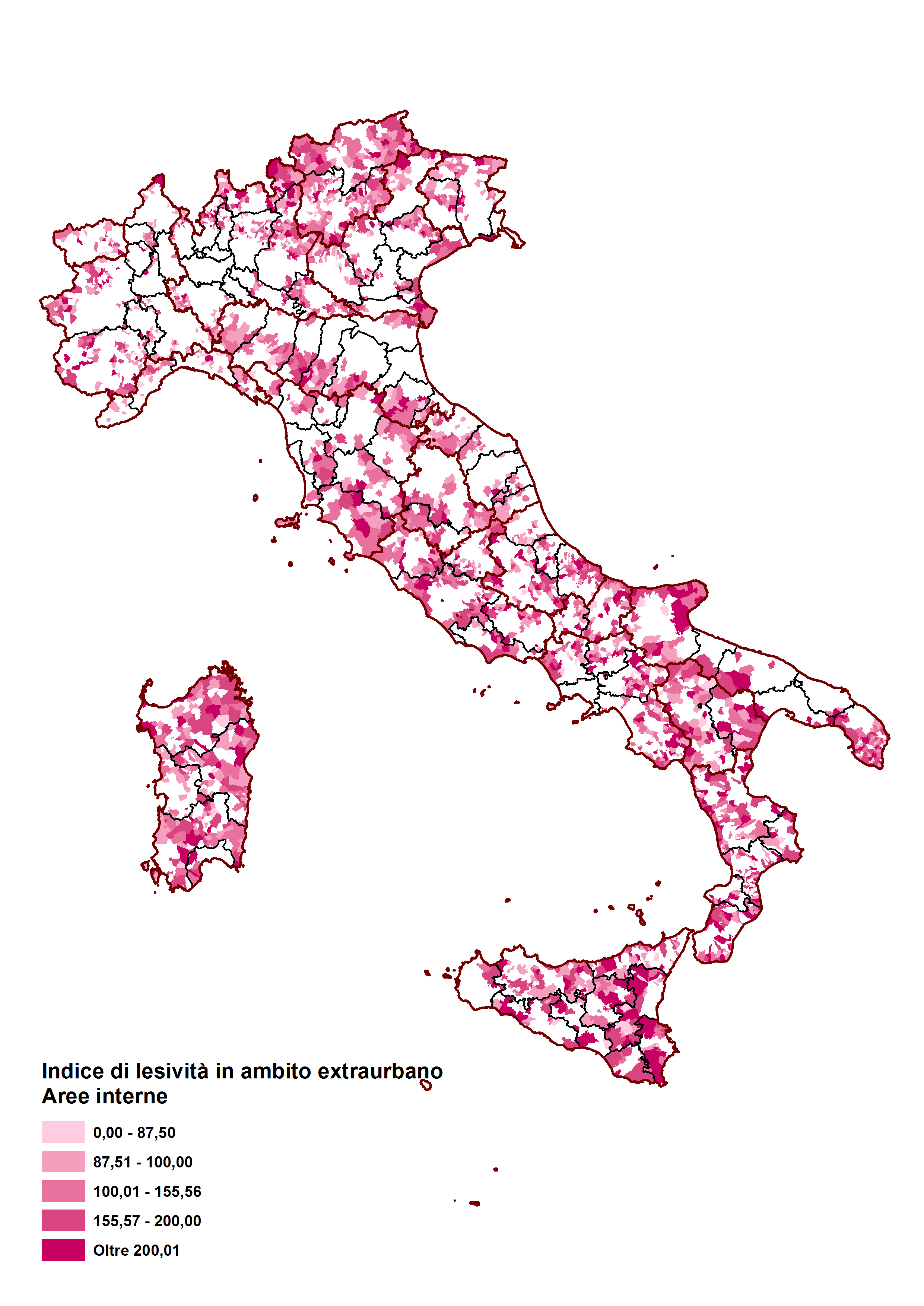 Confrontabilità fra ambiti stradali omogenei

Ambito stradale extraurbano nelle Aree interne
6
L’utenza debole e i costi sociali
Angela Maria Digrandi RMF
 Ancona 19 settembre 2019
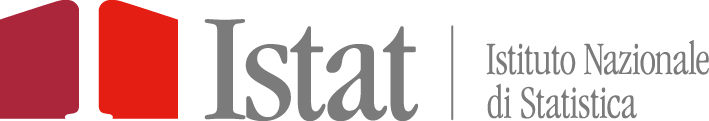 Opportunità della collaborazione interistituzionale
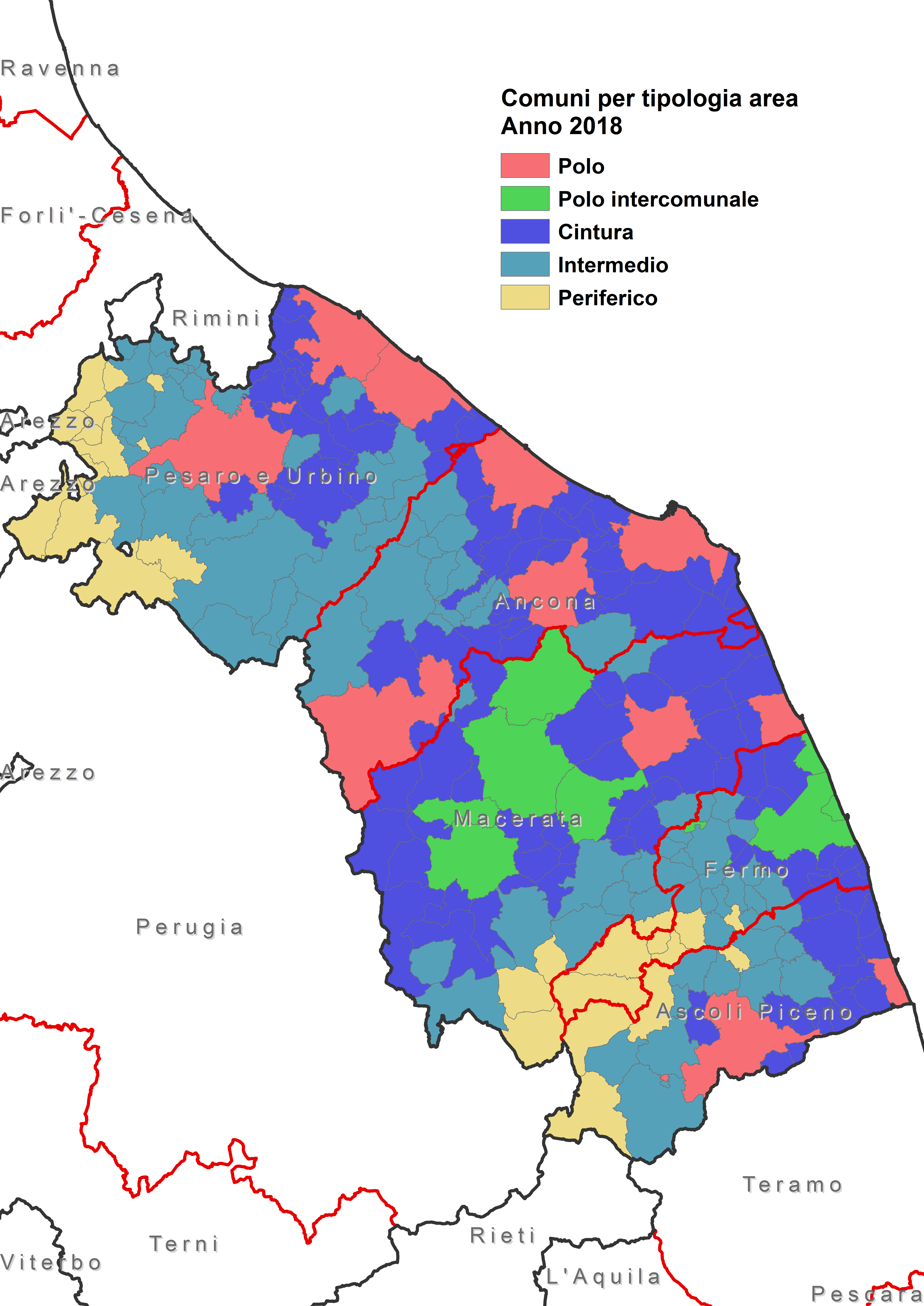 Marche per tipologia
di area
7
L’utenza debole e i costi sociali
Angela Maria Digrandi RMF
 Ancona 19 settembre 2019
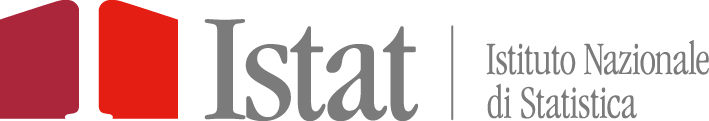 Opportunità della collaborazione interistituzionale
Marche  per tipologia di area
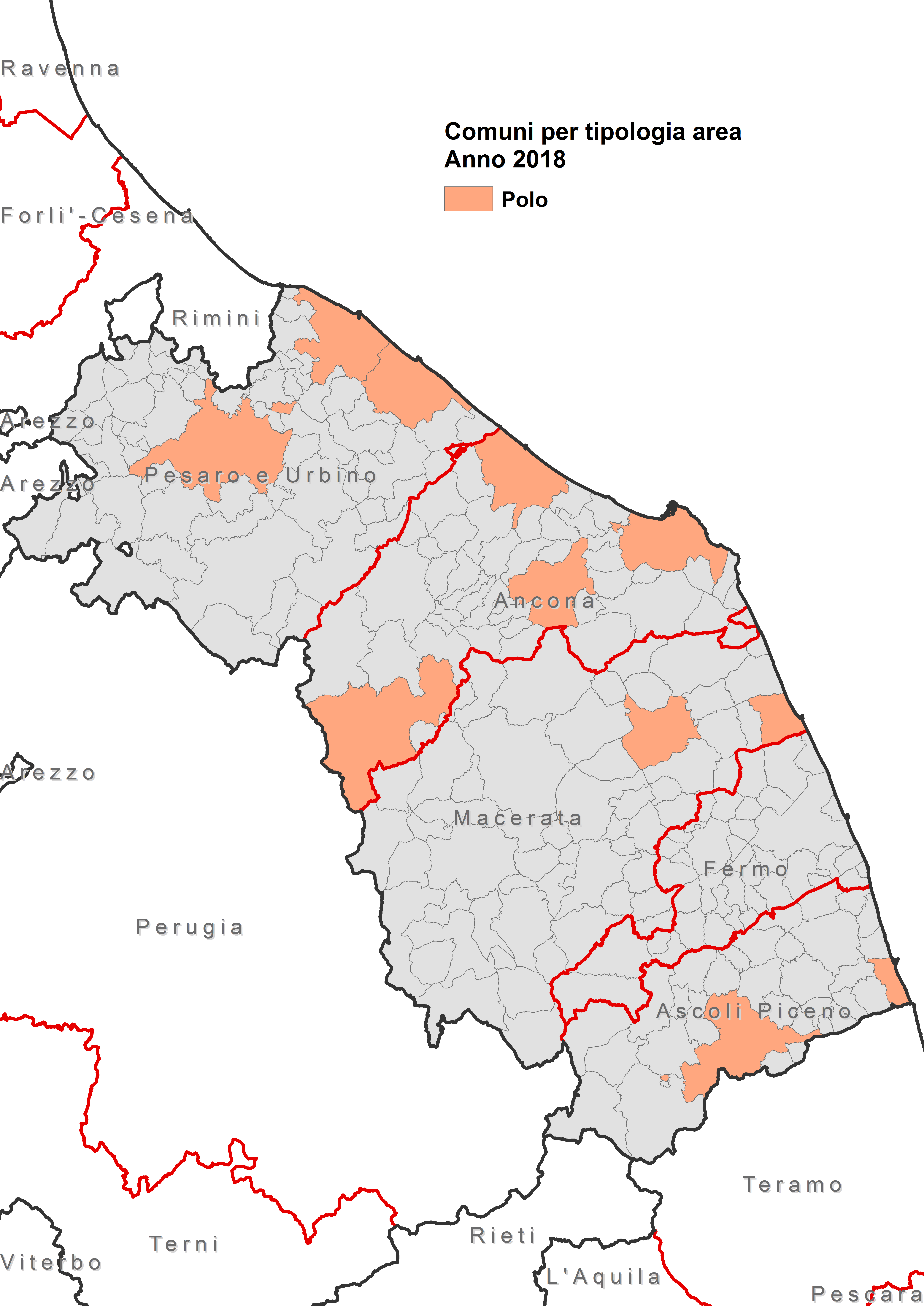 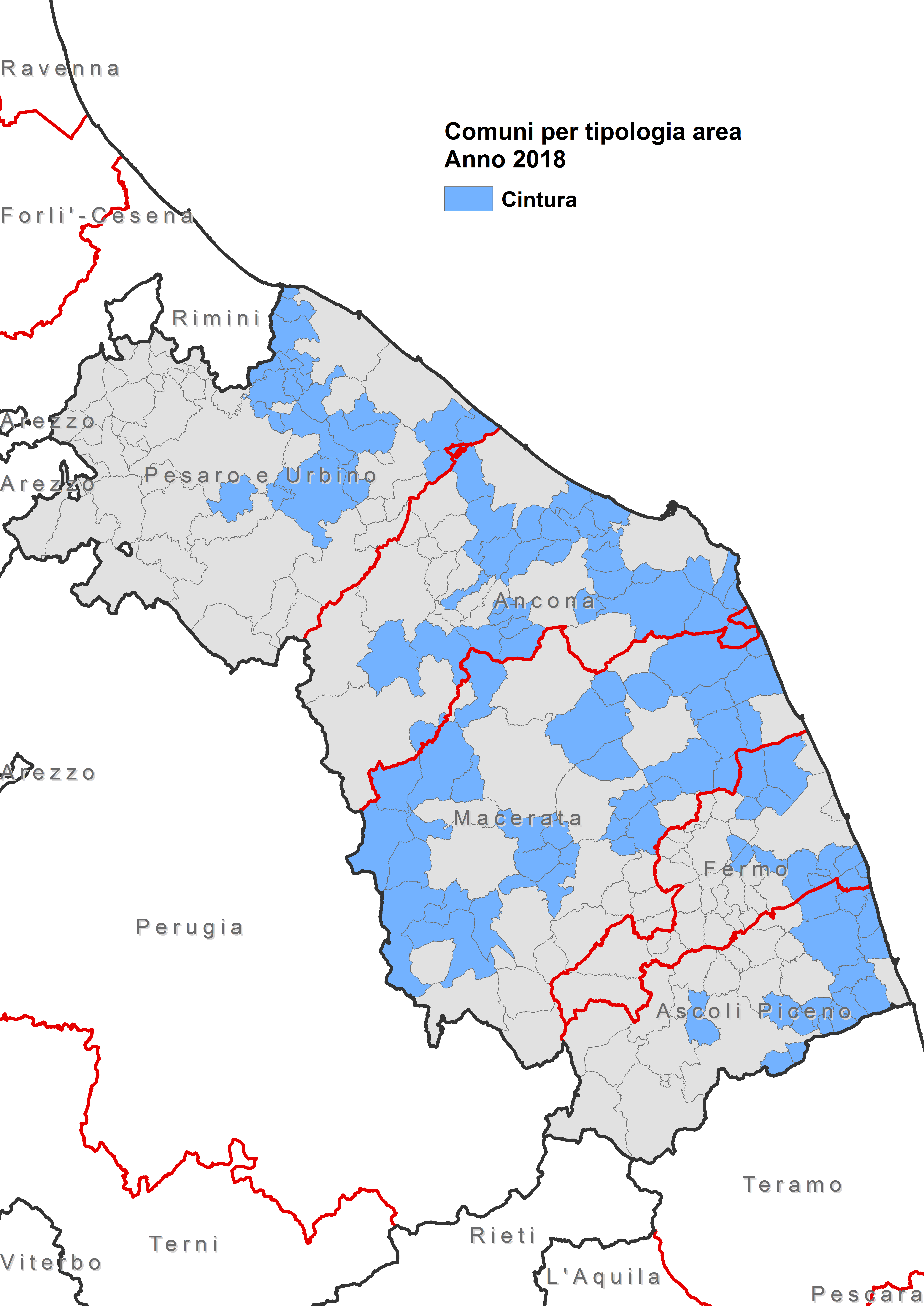 8
L’utenza debole e i costi sociali
Angela Maria Digrandi RMF
 Ancona 19 settembre 2019
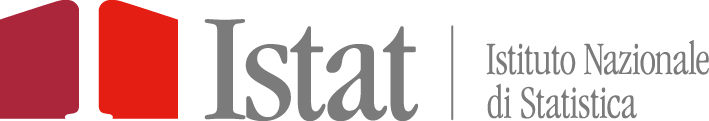 Analisi dell’incidentalità nelle Marche
Marche indici di lesività stradale  nelle aree Polo Urbano e Cintura.
 Anno 2018 - dati provvisori
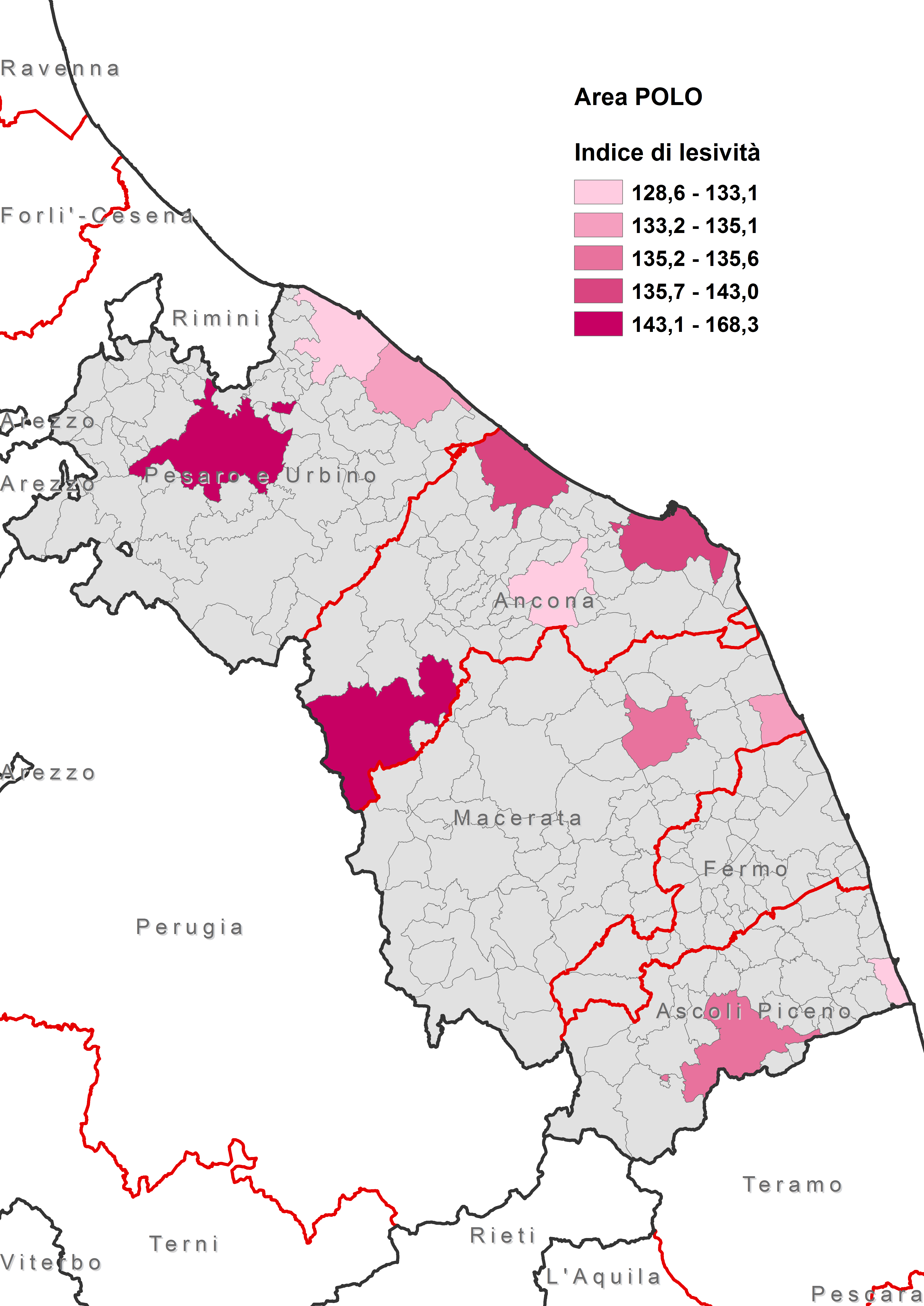 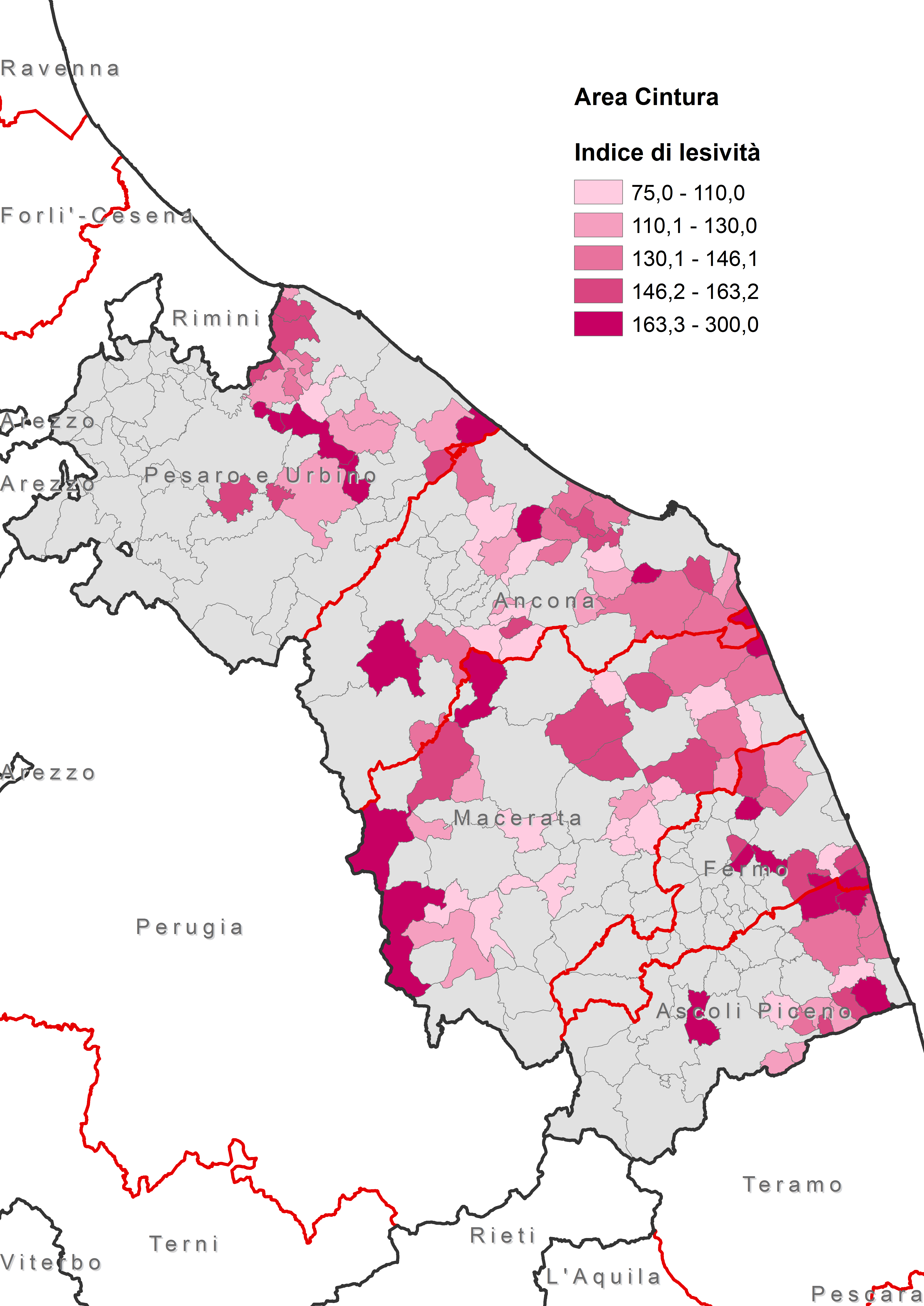 9
L’utenza debole e i costi sociali
Angela Maria Digrandi RMF
 Ancona 19 settembre 2019
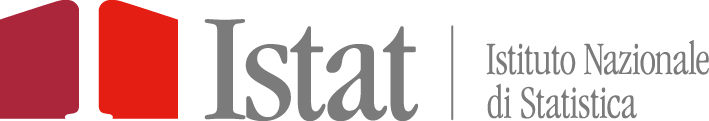 Opportunità della collaborazione interistituzionale
Marche: indici di mortalità stradale  nelle aree Polo Urbano e Cintura.
 Anno 2018 - dati provvisori
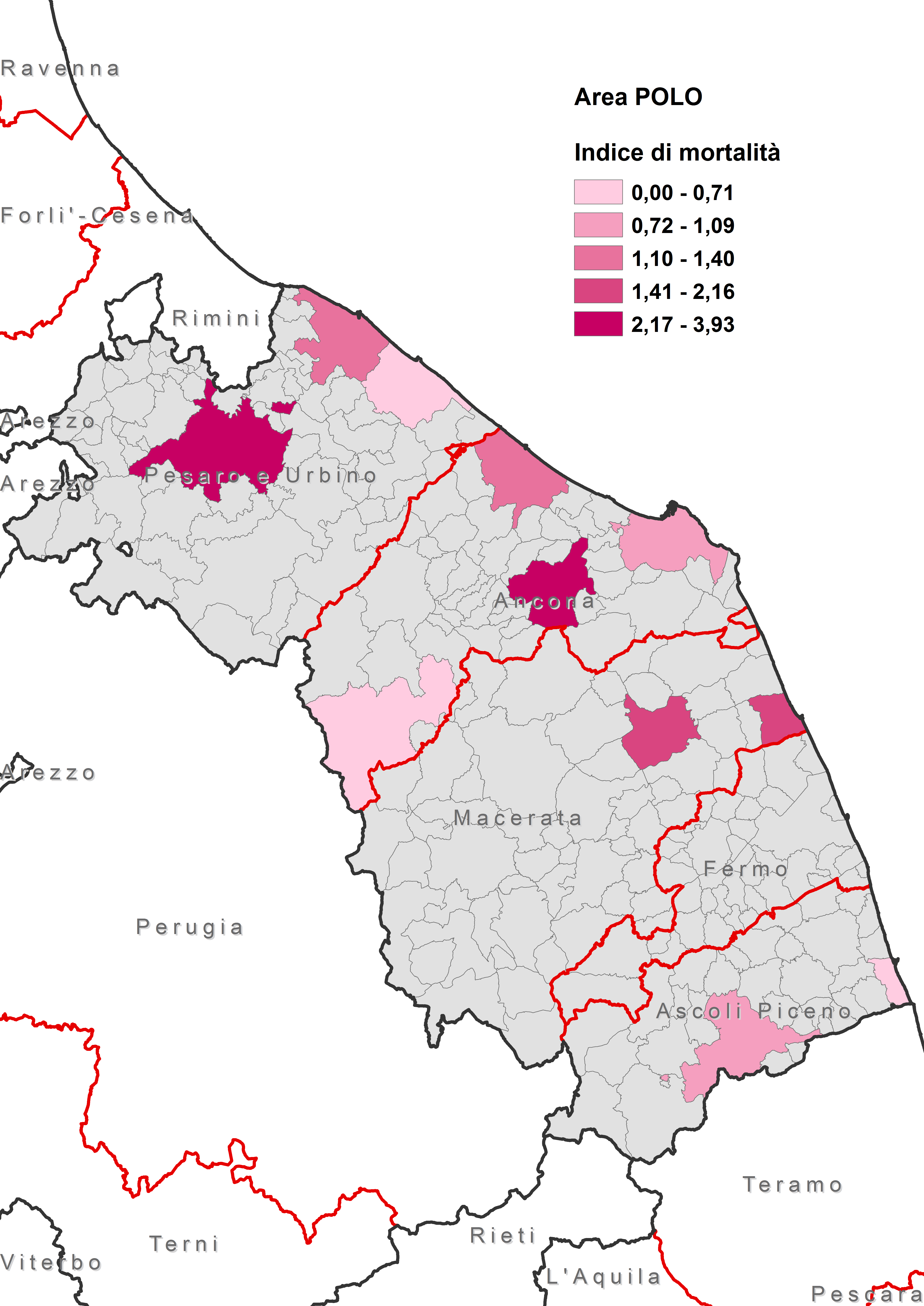 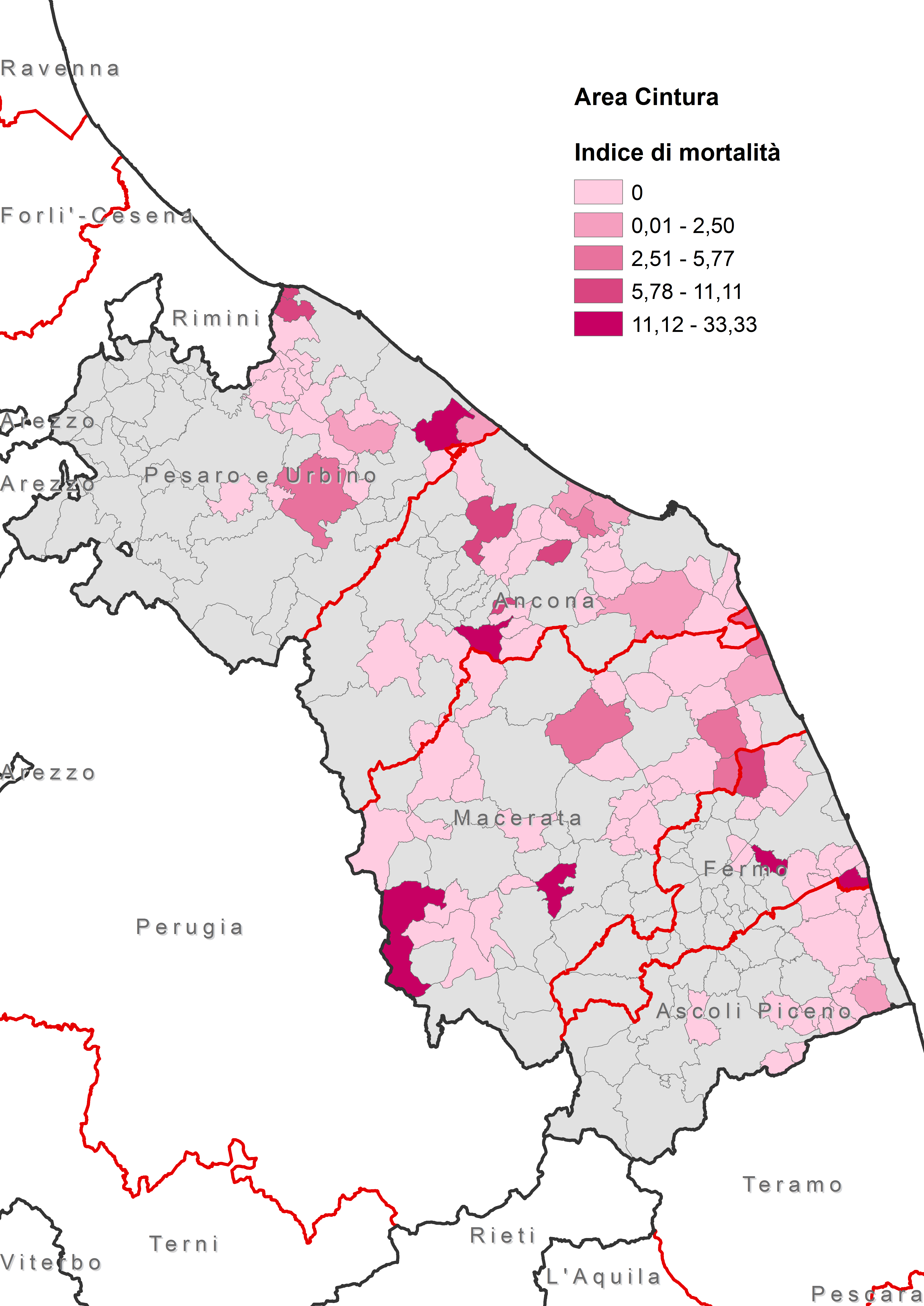 10
L’utenza debole e i costi sociali
Angela Maria Digrandi RMF
 Ancona 19 settembre 2019
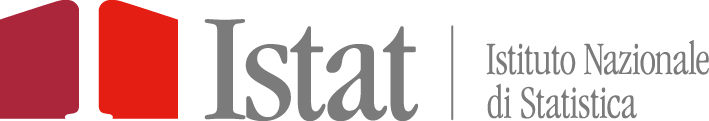 Analisi dell’incidentalità nelle Marche
Marche: indice di lesività stradale  nelle aree Interne.
 Anno 2018 - dati provvisori
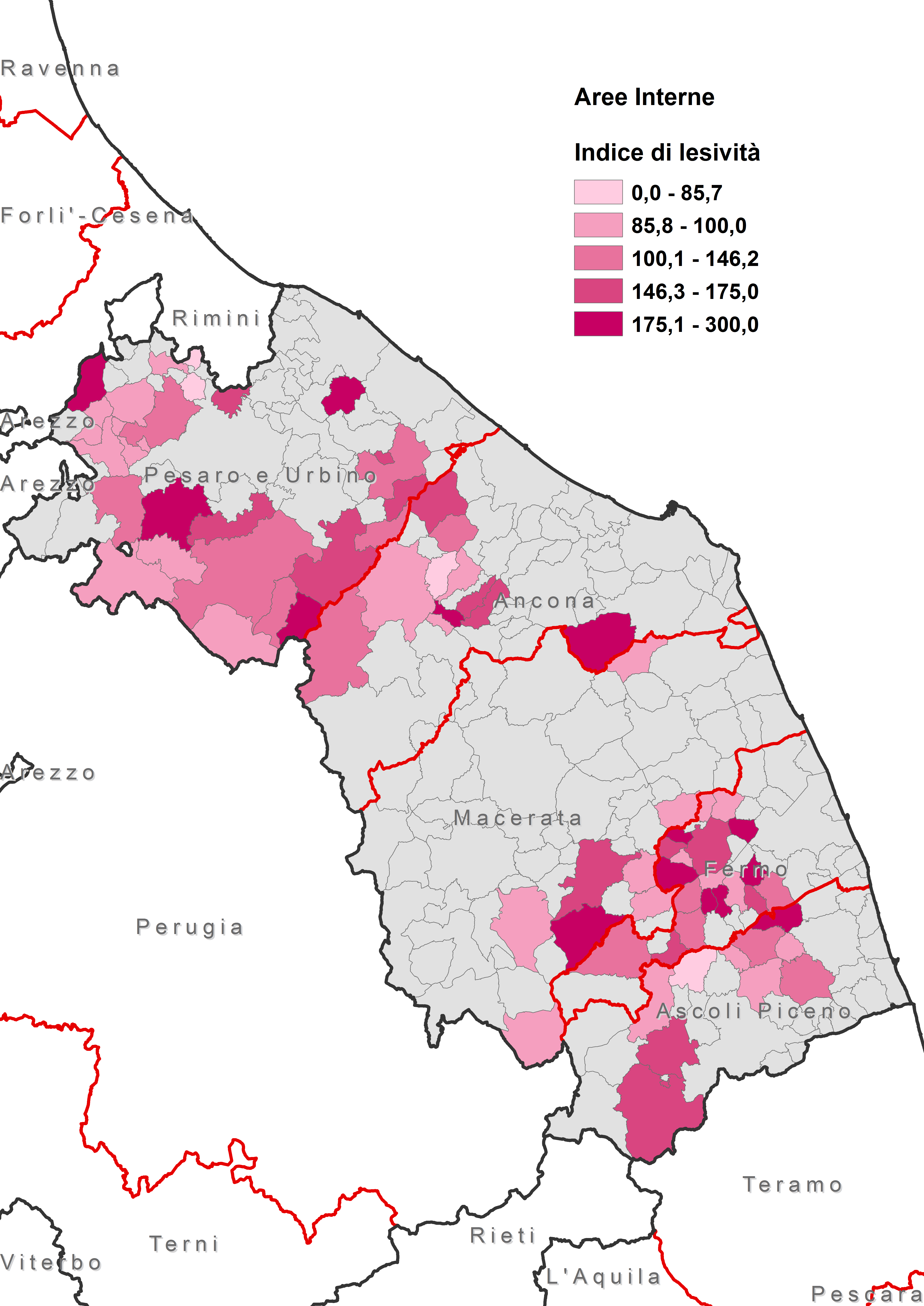 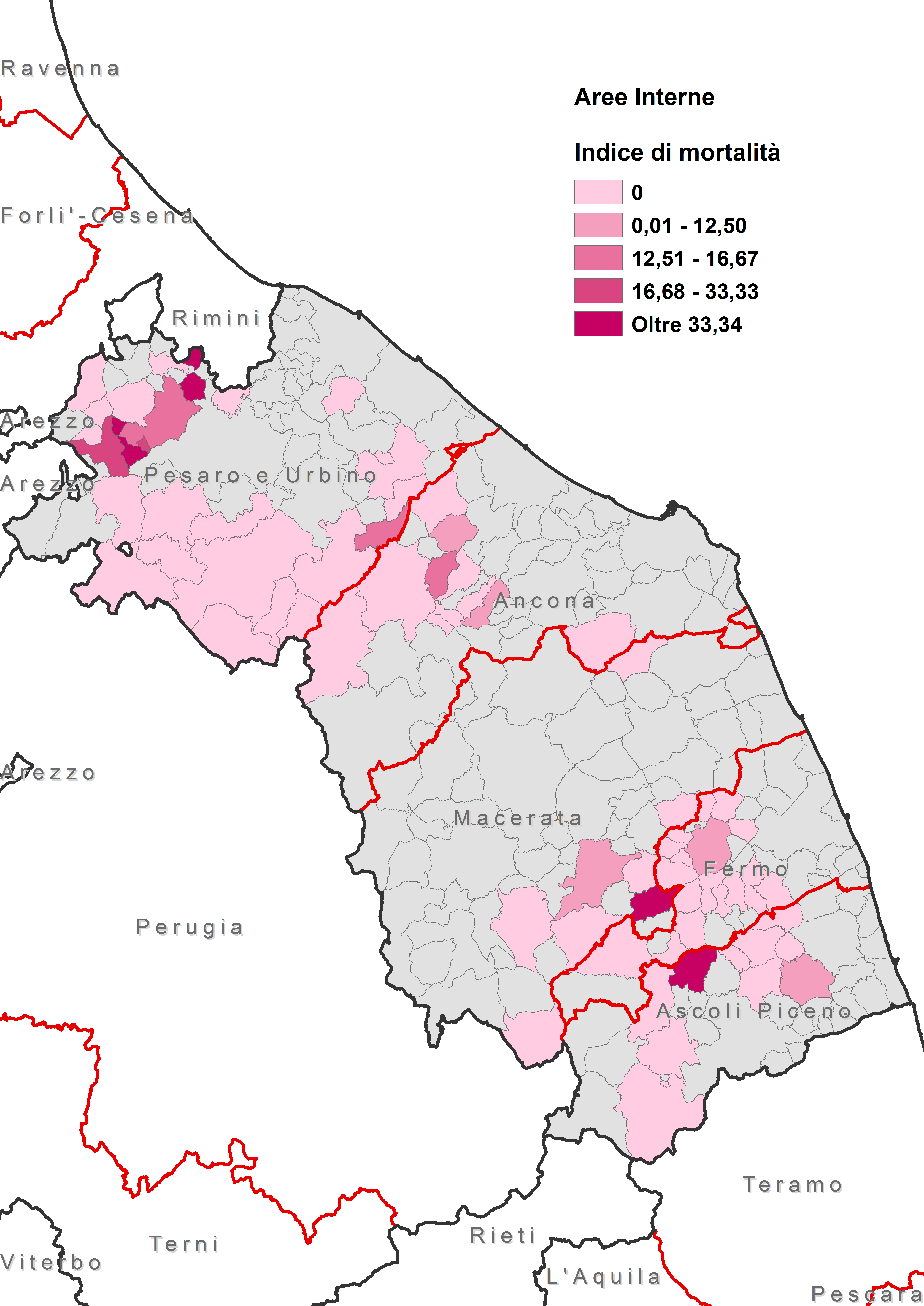 11
L’utenza debole e i costi sociali
Angela Maria Digrandi RMF
 Ancona 19 settembre 2019
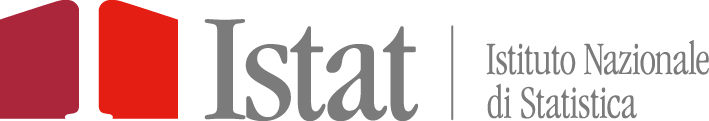 Analisi dell’incidentalità nelle Marche
Analisi sulla riduzione dell’incidentalità nel lungo periodo. Regioni ordinate per numerosità decrescente dei feriti
12
L’utenza debole e i costi sociali
Angela Maria Digrandi RMF
 Ancona 19 settembre 2019
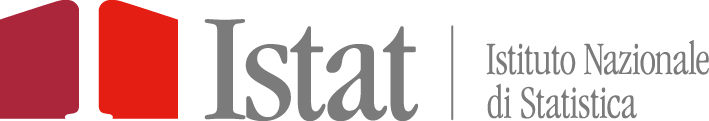 Analisi dell’incidentalità nelle Marche
Indicatori di lesività per comune
13
Angela Maria Digrandi RMF
 Ancona 19 settembre 2019
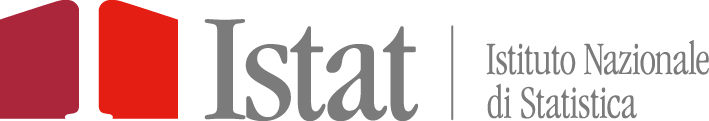 Analisi dell’incidentalità nelle Marche
La riduzione dell’ incidentalità nel breve periodo . Anni 2016-2018
Anno 2016	  Anno 2017	   Anno 2018
Incidenti	               5.484	                    5.185	            5.216
Morti	                    96                 	     100	                 87
Feriti	                7.756	            7.406	             7.298
14
Angela Maria Digrandi RMF
 Ancona 19 settembre 2019
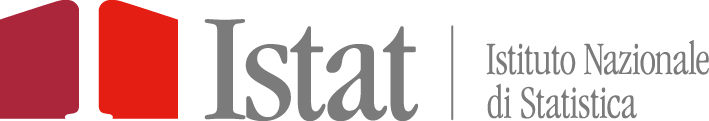 Analisi dell’incidentalità nelle Marche
Analisi sulla riduzione dell’incidentalità nel lungo periodo.
Morti
2016=  100
2017=    96
2018 =   87
15
L’utenza debole e i costi sociali
Angela Maria Digrandi RMF
 Ancona 19 settembre 2019
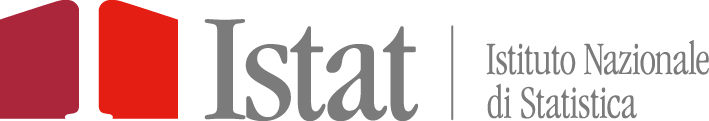 Opportunità della mobilità sostenibile
Nuovi stili e di mobilità e riduzione dell’incidentalità nel lungo periodo
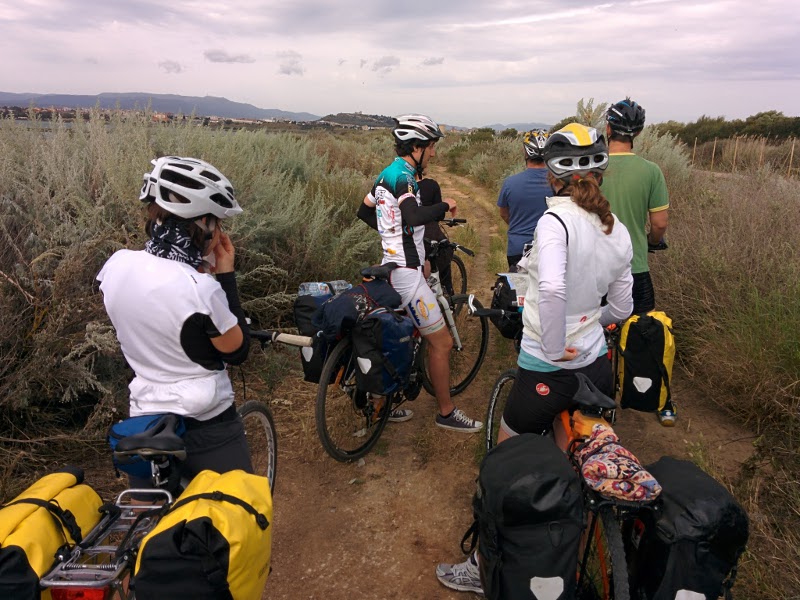 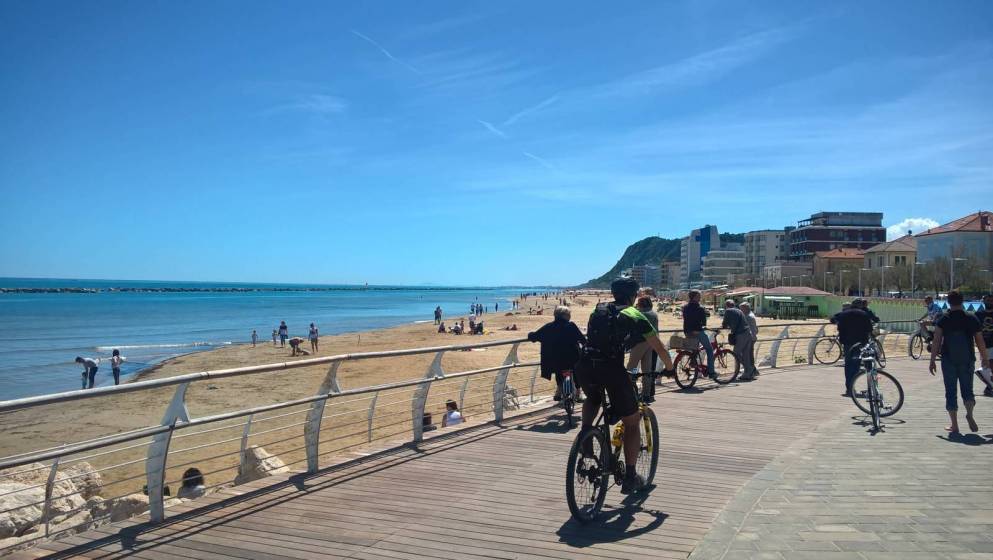 16
L’utenza debole e i costi sociali
Angela Maria Digrandi RMF
 Ancona 19 settembre 2019
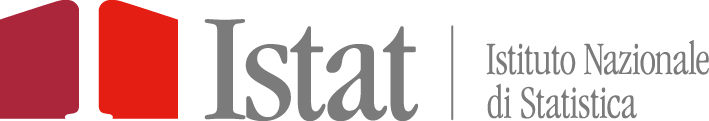 Opportunità della mobilità sostenibile
Riduzione dell’incidentalità nel medio periodo. Confronto anni 2016-2018 work in progress
17
L’utenza debole e i costi sociali
Angela Maria Digrandi RMF
 Ancona 19 settembre 2019
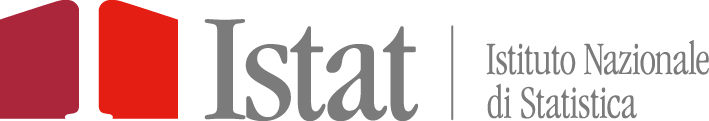 Opportunità e Rischi della mobilità sostenibile
Insufficiente riduzione dell’incidentalità sulle biciclette nel medio  periodo
MARCHE
Anno 2018   (dati provv.)
500 feriti

Anno 2016 
435 feriti

Anno 2013
508 feriti
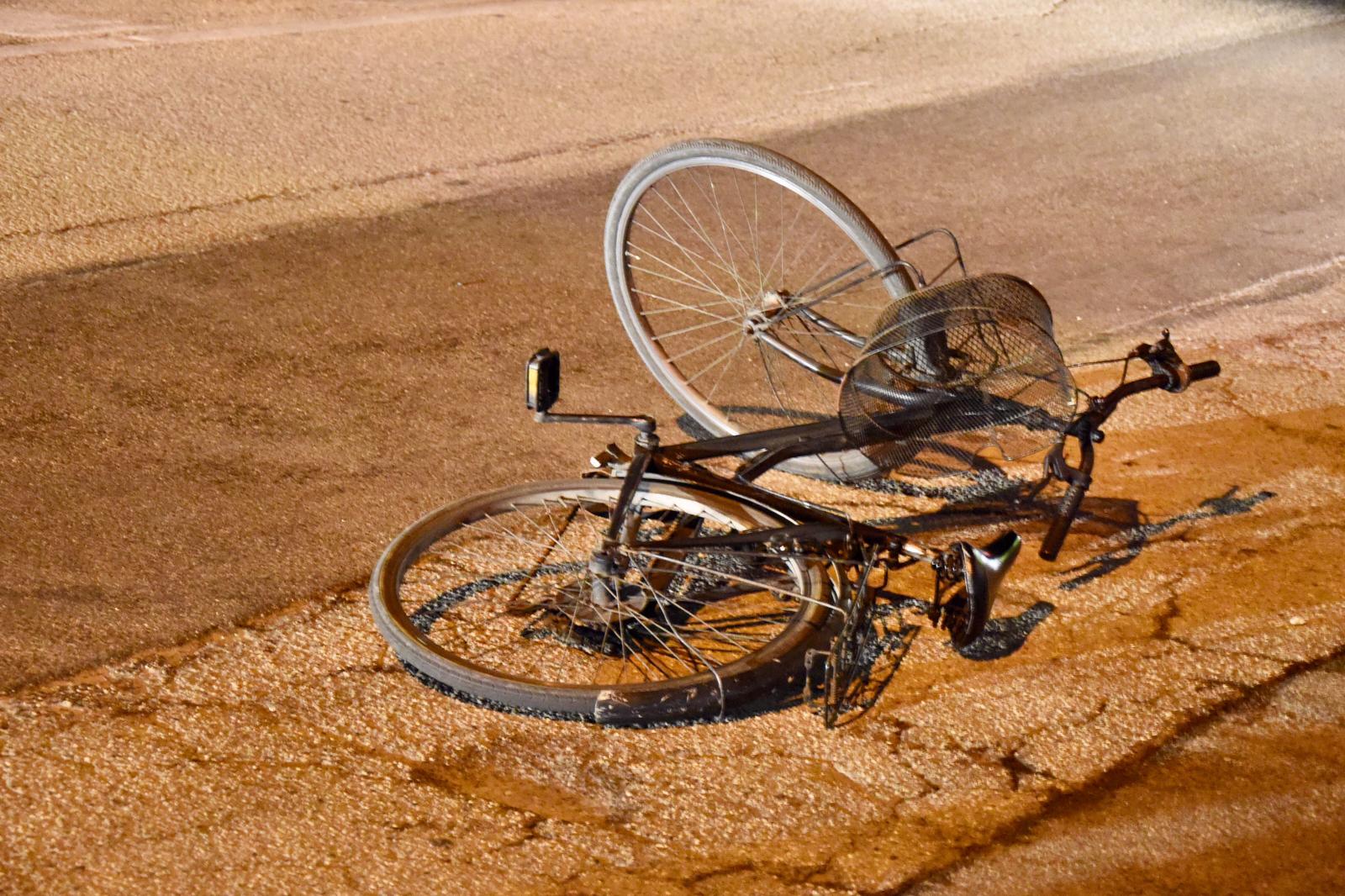 18
L’utenza debole e i costi sociali
Angela Maria Digrandi RMF
 Ancona 19 settembre 2019
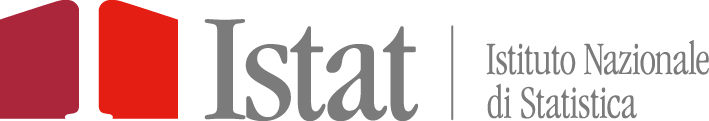 Criticità della mobilità sostenibile
Indicatori di lesività per 1.000 feriti . Anno 2018 dati provvisori
Feriti per ruolo e regione per mille feriti a livello nazionale
19
Angela Maria Digrandi RMF
 Ancona 19 settembre 2019
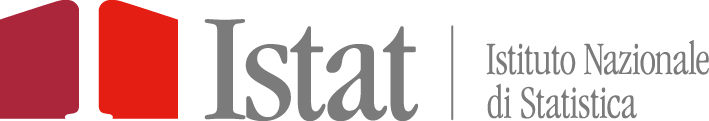 Criticità della mobilità sostenibile
Comportamenti errati causa di incidentalità
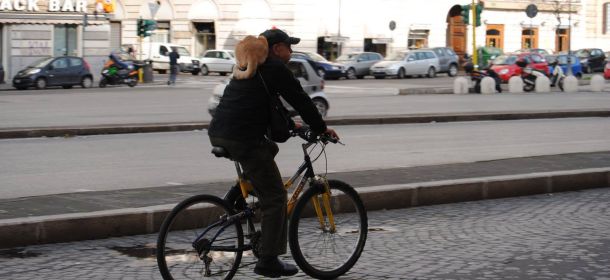 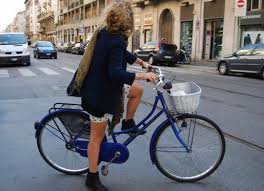 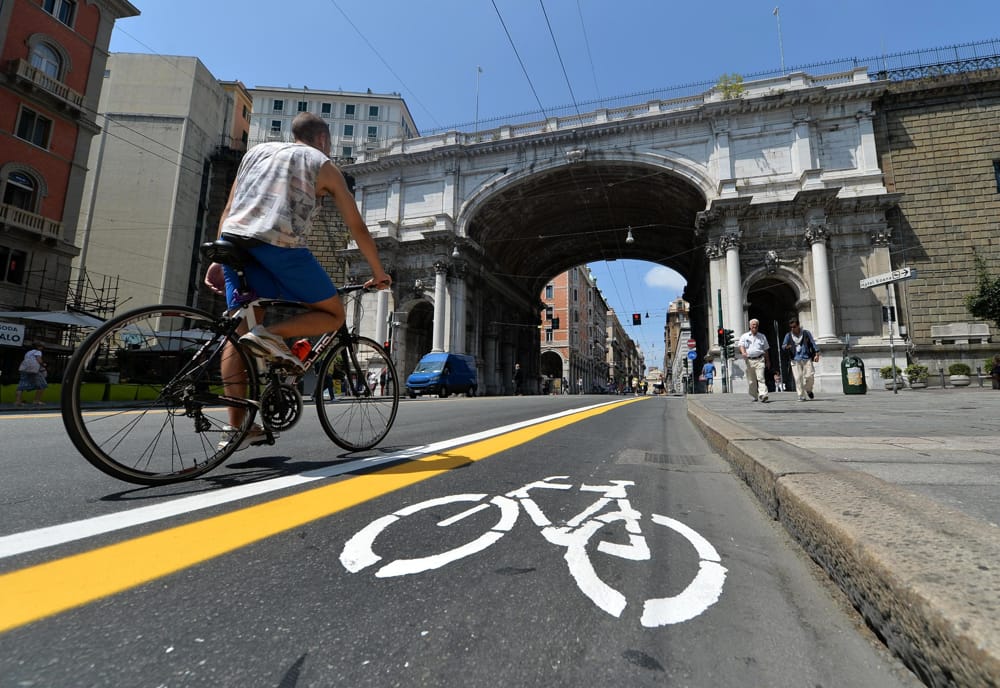 20
Angela Maria Digrandi RMF
 Ancona 19 settembre 2019
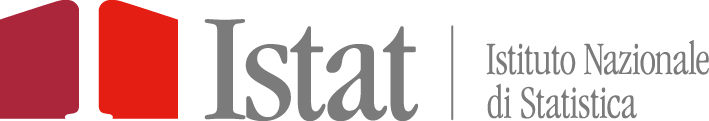 Criticità della mobilità sostenibile
Regione Marche. Incidentalità per ruolo e sesso. Anno 2018 dati provvisori .
21
Angela Maria Digrandi ISTAT  Ancona 19 settembre 2019
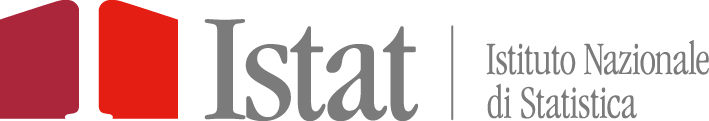 Criticità della mobilità sostenibile
Costi sociali dell’incidentalità per ruolo e sesso. Anno 2018- dati provvisori  (Migliaia di euro  a prezzi 2010).
22
Angela Maria Digrandi RMF
 Ancona 19 settembre 2019
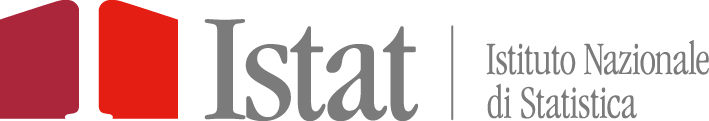 Analisi incidentaità: diffusione dati Istat
Incidenti stradali 2018 Incidenti stradali nelle Marche. 
https://www.istat.it/it/archivio/232366
 Focus incidenti stradali nelle Marche 
 Anno 2017 https://www.istat.it/it/archivio/223558


Prossimi rilasci
Focus incidenti stradali nelle Marche 2018,  novembre 2019
Stima Italia primo semestre 2019,  dicembre 2919
23
L’utenza debole e i costi sociali
Angela Maria Digrandi RMF
 Ancona 19 settembre 2019
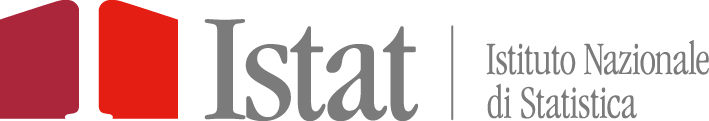 Mobilità sostenibile
GRAZIE A TUTTI PER L’ATTENZIONE 




E BUON LAVORO A TUTTI NOI
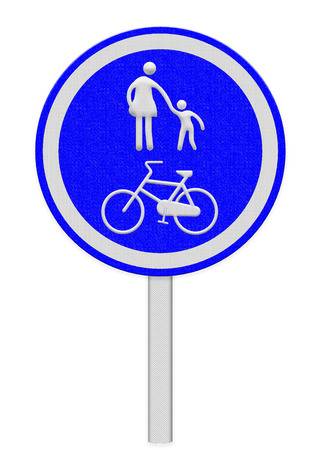 24
Angela Maria Digrandi RMF
 Ancona 19 settembre 2019
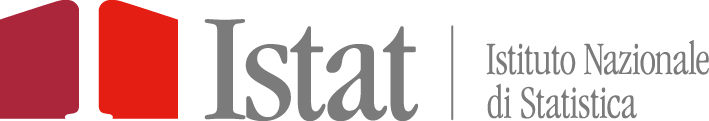